Scholarship of Education SIG Meeting
Educational Leadership Conference 2018
Announcements
ELP - adopted the 9 action items and 30 recommendations from the Excellence and Innovation in PT Ed study (attached) as the education research agenda.
There will be a Research Networking Breakfast event at ELC on Saturday from 6:30 AM to 8:00 AM. It will be similar to the one held at CSM.
Someone from the PAC will be stopping into the meeting
Zoom research call at noon PST Friday October 19
Nominations are open for officers for the SIG
Secretary and Vice Chair are open
Call for assistance and ideas on developing resources for the website
Thoughts on Theoretical Frameworks
APTA Scholarship of Education SIG
Educational Leadership Conference
Jacksonville, FL 2018
What is a theoretical framework?
The underlying structure and scaffolding of your study
Explicitly stating the theory and logic that behind the assumptions that drive your study
It is derived from the perspective or orientation you bring to your study
This sets how you are framing your observations/data in your study
“Theory allows seeing what we would otherwise miss.”  ~(Thornton, 1993: cited in Merriam, 2009)
How do you identify your theoretical framework?
Draws on concepts, terms, definitions, models and theories within the literature base and/or disciplinary tradition
Your literature review shapes your framework
What is the theory driving your study?
How does your framework influence your research?
What data you collect and how you analyze it is influence by the theory driving your work
How you make sense of your findings is influenced the theory and the prior literature in that area
Your work is influenced by theory and should influence theory
Some steps to building your framework (Simon & Goes, 2011)
What is your research question or concern?
What are the key variables you will examine?
Review the relevant literature and Identify key authors
Identify your key constructs or variables
Examine and explain how your constructs/variables of interest relate to theory (does theory explain how these variables should behave?)
Steps continued
Revisit your literature search, include specific searches for theories you have identified
Examine the assumptions of each theory and its relevance to your research
Also consider other theories that might challenge your assumptions. Consider the limitations of the theory you choose.
An Example of Framework and Developing Theory
Preliminary Framework
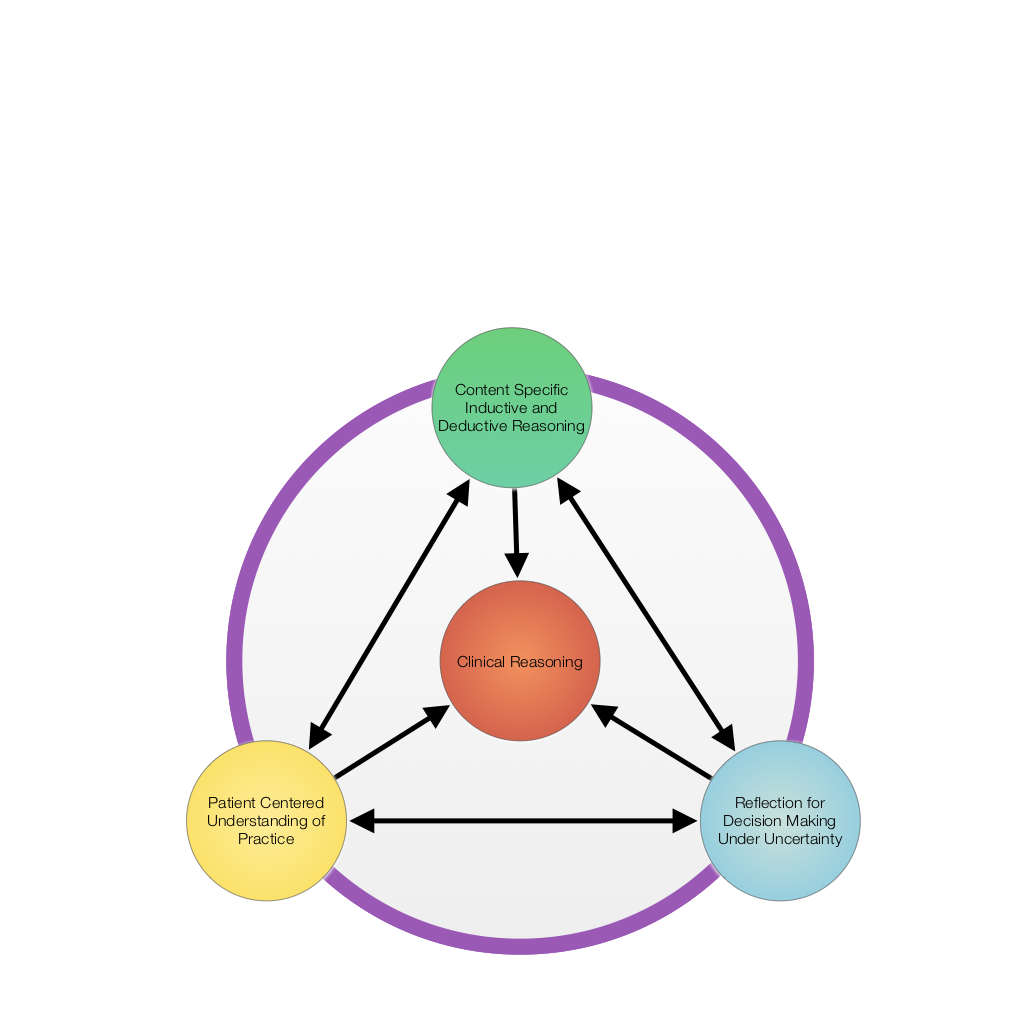 [Speaker Notes: Content specific evident (errors in accessing or using information flexibly)
Orientation: parallels of characterizations and actions during encounter -> suggests perspective drives practice
Reflection: necessary for flexible reasoning during encounter, also in long term learning (drawing on prior clinical experiences)]
Revised Model
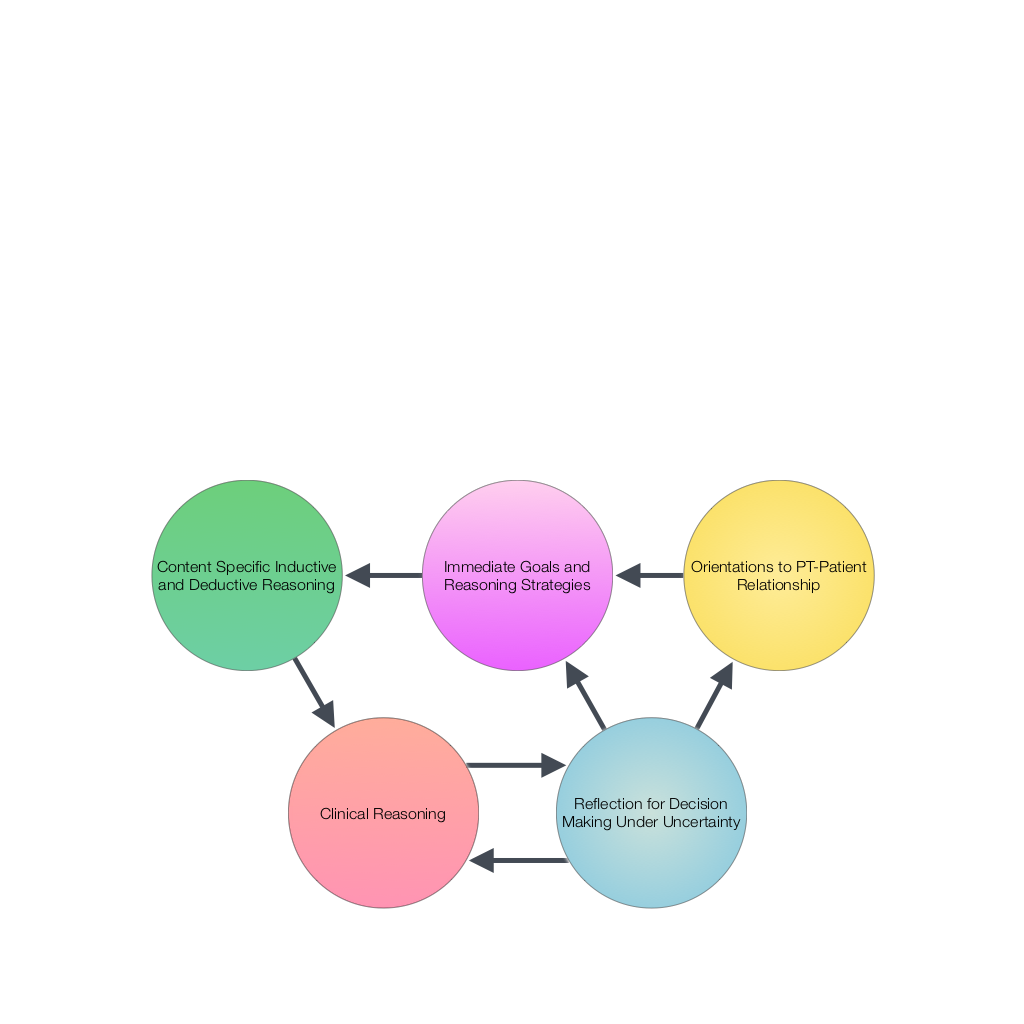 [Speaker Notes: Moment to moment goals are influenced by beliefs and values -> these drive actions (Schoenfeld, 2010)
For PT reasoning -> immediate goals drive knowledge and skills drawn on in the moment
Reasoning strategies and hypotheses indicate immediate goals -> focus of reasoning process
Explicit goals and priorities for patient intervention were consistent with goals of examination
These goals evident in reasoning strategies were consistent with the students’ orientation (evident in characterization)
Knowledge and skills necessary to act on goals (errors evidence limitations in this link)
Reflection necessary for revising immediate goals and long term learning]
Some recommended resources
Merriam, S. B. (2009). Qualitative research: A guide to design and implementation. San Francisco: Jossey-Bass.
Patton, M. Q. (2002). Qualitative research & evaluation methods (3rd ed.). Thousand Oaks, CA: Sage Publications, Inc.
Simon, M. K. and Goes, J. (2011). Developing a theoretical framework. Excerpted from Dissertation and Scholarly Research: Recipes for Success. Seattle, WA: Dissertation Success LLC (www.dissertationrecipes.com)